THE SCIENCE BEHIND TV!
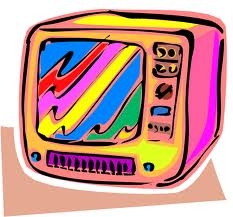 WHAT GOES ON BEHIND THE SCREEN
BY CHELSEA ST. CYR
IN BREAKING NEWS…
We’ve discovered how it works!
Cathode Ray Tube
Vacuum tube
Beam of electrons
Brought to you by ©electric fields
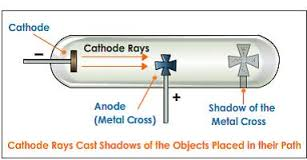 PHOSPOR AND MAGNETISM
Phosphor
On the screen
Glows when struck by electrons
 Magnetism
No magnetism = no expansion
Illumination would only hit the center
Stay right there!
New episode of “Solution” is up next!
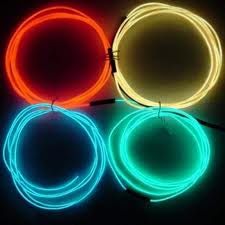 THE DIRECTION OF BEAMS
Illuminates entire screen
Changed by two electromagnets
Horizontally
Vertically 
Change the direction of the current 
  change the direction of the beam
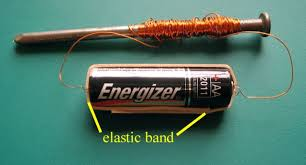 COLOR TELEVISION
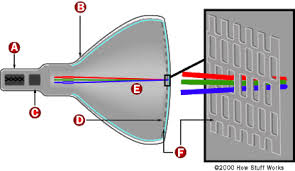 3 colors of phosphor
Red
Green
Blue	
One beam for each color
Scan over the screen